WACTC PROMISING PRACTICES WEBINAR:
Innovative Practices in Dual Credit
South Puget Sound Community College, Shoreline Community College, Bellevue College & Columbia Basin College 
March 1, 2023
Land Acknowledgement
As a step toward honoring truth and achieving healing and reconciliation, we open today by acknowledging the traditional territories of the Squaxin Island Tribe of the South Puget Sound.  Today, we honor the land on which Washington State Board of Community and Technical Colleges office resides. While we are distributed across many first people’s nations, we remain dedicated to opening our time together by honoring those that came before us. 
We know that such statements only become truly meaningful when coupled with authentic relationships and sustained commitment, and as such, we commit to continued efforts to build our collective understanding and action to foster authentic Tribal community connections.
2
Labor Acknowledgement
We acknowledge that our nation (and our institutions) have benefited from the free enslaved labor of Black people. We recognize the interconnected histories of Indigenous peoples who were forcibly removed from their land and the history of those who were forcibly brought to it. We acknowledge the enduring impacts of the African diaspora, honor the contributions, talents, and dreams of our Black communities. 
We acknowledge the immigrant labor that has contributed to the this country as a critical labor force, including voluntary, involuntary, trafficked, forced, and undocumented peoples. We recognize and honor their important contributions. In these acknowledgements, we commit to the essential work of moving beyond awareness to action through meaningful changes at our institutions and in our communities.
3
House Keeping & Ground Rules
Please leave your video off
Please stay muted at all times unless speaking
Chat will be monitored for questions, so please feel free to use it. 
Ask for clarification: 
If there is something that you don't understand, please ask for clarification. If you don't understand the issue or solution, then there are probably others that also don't understand.
Please be open and courteous to hearing other people's perspectives. Honest and constructive discussions are needed to obtain the best results.
*This meeting is being recorded
4
WACTC PROMISING PRACTICES WEBINAR: Innovative Practices in Dual Credit
South Puget Sound Community College – Practices related to college navigators on the high school campus
Shoreline Community College – Innovative biotechnology and biomanufacturing programs and partnerships
Bellevue College – Pacific NW College Credit consortium for CTE credit
Columbia Basin College – Broad-based CTE opportunities and marketing with equity in mind
5
College and High School Partnership
College Navigators on the High School Campus
South Puget Sound Community College
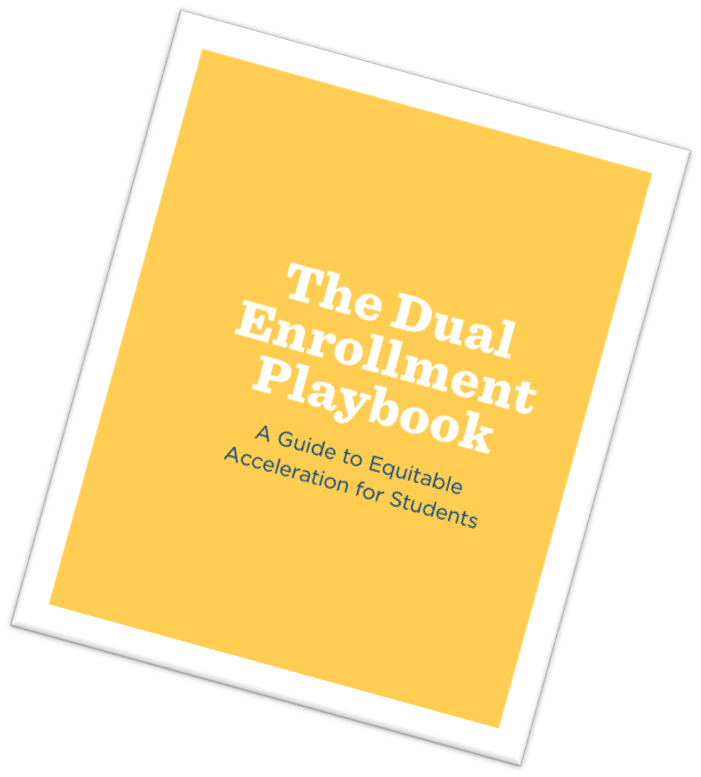 Dual Enrollment Playbook
P1: Set a shared vision & goals that prioritize equity
P2: Expand equitable access
P3:  Connect students to advising & supports that ensure equitable outcomes
P4:  Provide high-quality instruction that builds student’s competence & confidence
P5:  Organize teams & develop relationships to maximize potential
Expand Equitable Access
Partner Spotlight: The Navigator Program
Yelm High School
Rural school located about 20 miles away from South Puget Sound Community College
Navigator is a South Puget Sound Community College employee in the Outreach Department
Works collaboratively with the Career Center Specialist
On site at the high school two days a week throughout the school year
Target Student Audience
These are students who will qualify for the SPSCC IGNITE & Black Scholars programs.
Outcomes & Goals
Navigators in Action
For the schools we are working with, the top five requests for assistance by students are:
Who the Navigators are Working With
Student self-reported ethnic identity:
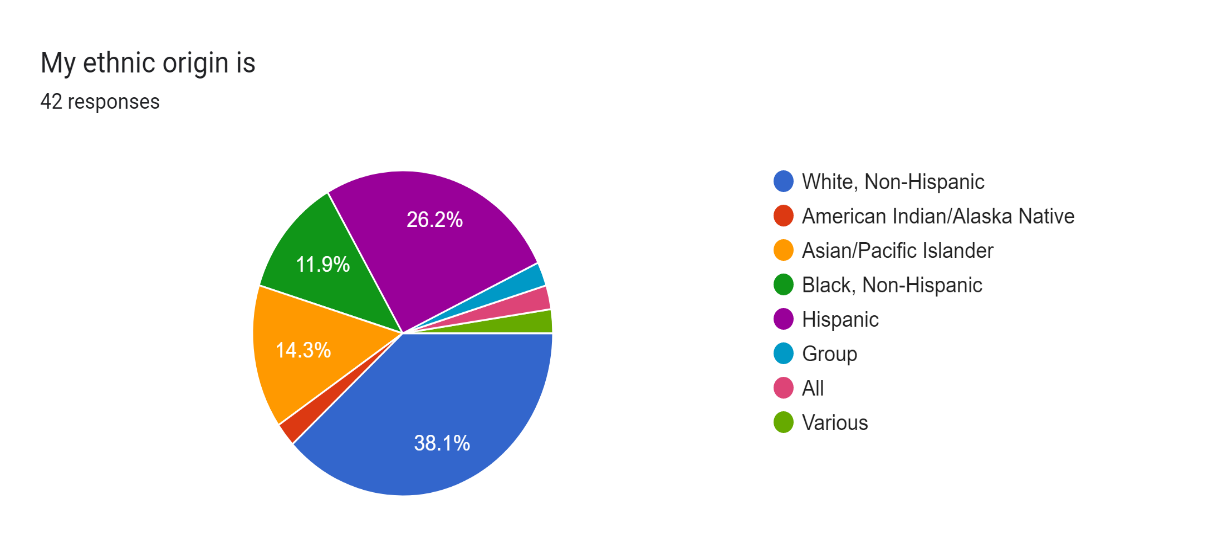 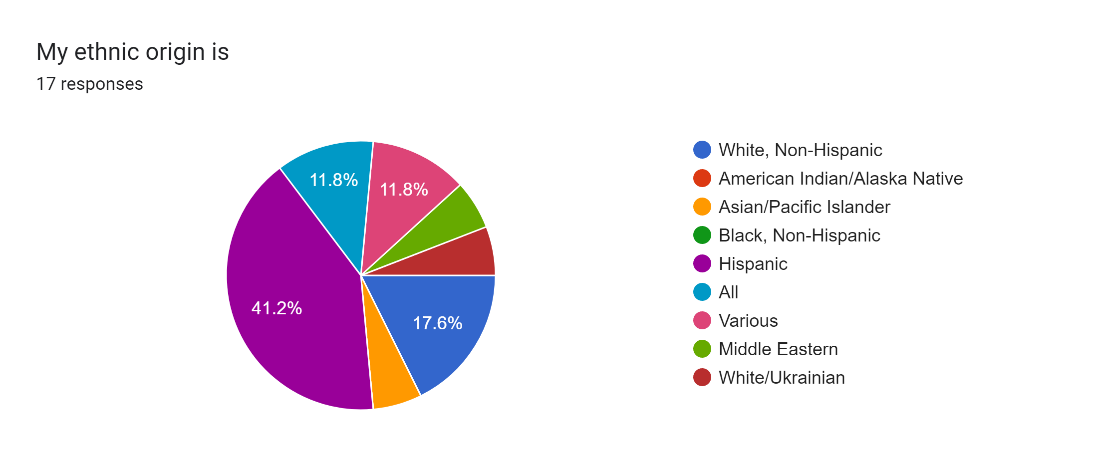 Connecting the Pieces
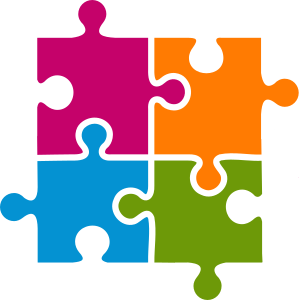 Navigators can be a resource to information & inclusive support

Marginalized student populations need the resources brought to them in order to enroll in Concurrent Enrollment programs

Supportive advising helps students avoid the pitfalls of “collecting” dual credit by offering clear integration of Concurrent Enrollment offerings connected to pathways
It’s not about the “right” program…
it’s about 
the right fit for the student!
Program Spotlight: Assessment in the High School
Phased out use of Accuplacer at the start of COVID and replaced with Guided Self Placement and Web Based Mathematics Assessment and Course Management Platform (WAMAP) assessments.
Assessment Center coordinates with high schools to offer Web Based Mathematics Assessment and Course Management Platform (WAMAP) placement on site.
Removes cost and transportation barriers for students.
Web Based Mathematics Assessment and Course Management Platform (WAMAP)
Onsite Assessment Advantages
Innovation, Partnerships, and Future Planning at Shoreline Community College
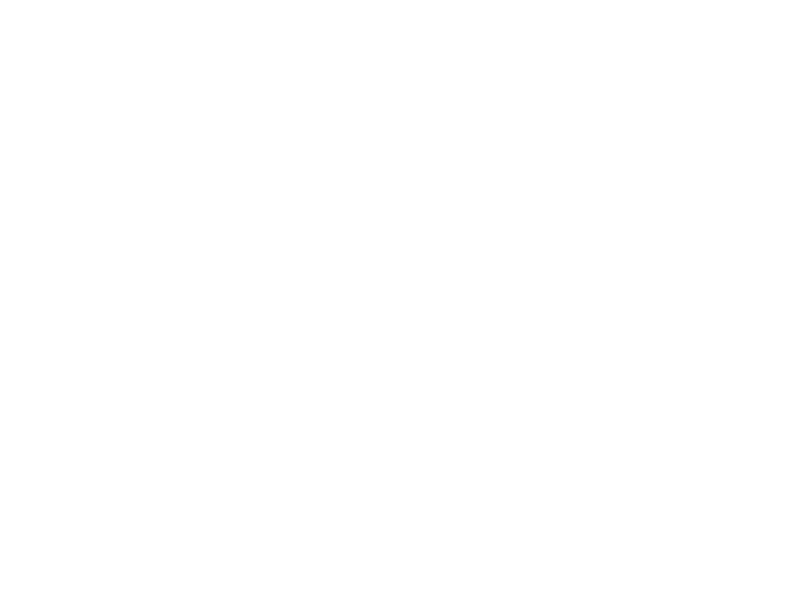 Innovative Biotechnology and Biomanufacturing Partnerships
Multiple regional employers expanding in the Biomanufacturing sector have identified this as a critical workforce need
Specific educational programs developed for adult learners and High School school students
Essentials of Biomanufacturing Training program
Entry level Biomanufacturing associates Training program 
Course outcomes and assessment methods developed in partnership with Bristol Meyers Squibb, Seagen and AGC
Low math and science requirements to begin the program
Work with High School partners to develop courses accessible to running start students
Create multiple on-ramps for the training program
Essentials of Biomanufacturing Training program – High School track
Developed in partnership with AGC Biologics and Edmonds School District  – formerly “BioPath” program
High school juniors recruited using extensive High School teacher network develop through Biotech outreach program 
Looking for students not necessarily interested in a 4-year STEM degree 
Students enroll via running start in one 3 credit Biomanufacturing Lab course per quarter – NO need to rearrange a full senior year schedule of classes
Essentials of Biomanufacturing Training program – High School track continued
Courses held at the AGC Biologics Biomanufacturing training site. 
Industry Partners - Parse Bioscience, NovoNordisk, Fred Hutch, Nanostring, AGC Biologics provide:
Students matched with industry mentors for the length of the program
Students earn Basics of Biomanufacturing Certificate and credits towards the Biotech Lab Technician AAAS degree
10 Week Essentials of Biomanufacturing Training program
Entry level Biomanufacturing associates Training program for adult learners
Accelerated version of the the year-long high school program
Biotech Technician Training Program– High School track (launch 2023)
Developed in partnership with Fred Hutch and Shoreline School District
Students will Complete a 1-year Biotech Technician certificate program at Shoreline 
Graduates would receive required training to work in any of the Fred Hutch Basic Sciences divisions as an entry level Lab Technician
Biotech Technician Training Program– High School track (launch 2023) Continued
High School students complete 2 paid internships at Fred Hutch 
1st internship between Junior and Senior year 
2nd internship between Senior year and 1st year at Shoreline 
Senior year, students enroll in running start courses to prepare for 1 year Biotech credential at Shoreline 
1-year credential will articulate to the AAAS Biotech Lab Technician Degree
Building High School Pathways to Industry
Develop relationships with aligned high school programs  
Design lower credit courses college course that function as an onramp to a credential or degree
Engage with industry to design course outcomes and assessments
Involve industry HR, College Foundation, Marketing and Outreach in process
Who We Are
Colleges
School Districts
Bellevue 
Edmonds 
Granite Falls
Issaquah 
Lake Stevens 
Lake Washington 
Marysville
Mercer Island 
Mukilteo 
Northshore 
Renton 
Riverview  
Snohomish 
Sno-Isle Tech Skill Center
Snoqualmie Valley 
Sumner 
WANIC Skill Center
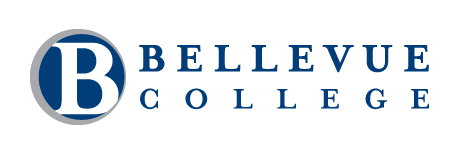 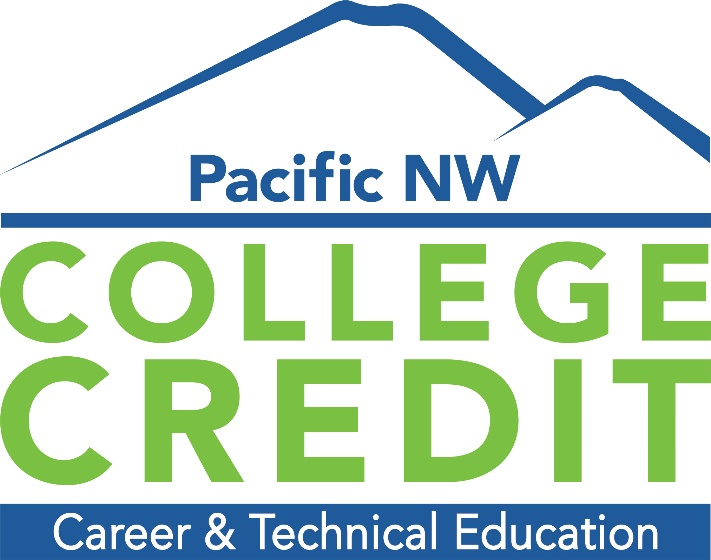 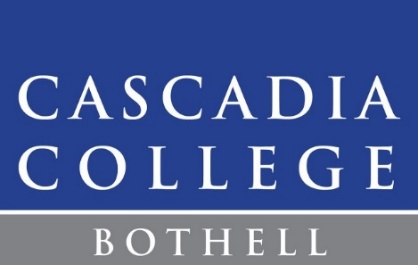 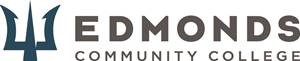 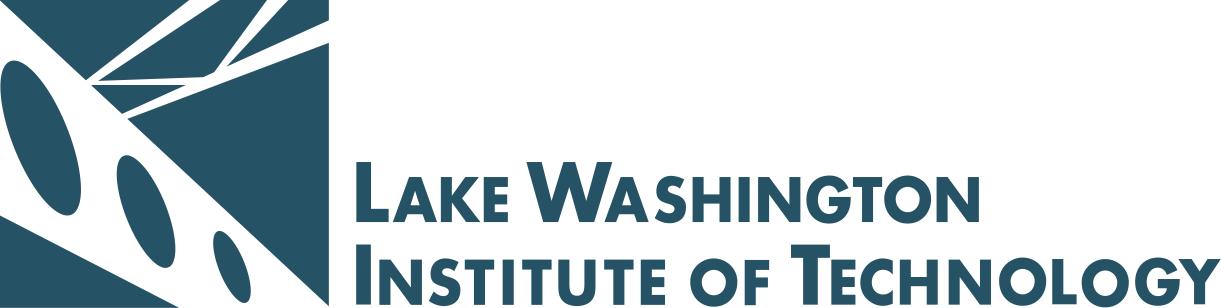 Pacific NW College Credit is a consortium made up of 5 colleges, 16 school districts and 2 Skills Centers in the Pacific Northwest. We act as the bridge between the college and the high school to offer college credit!
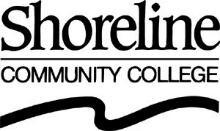 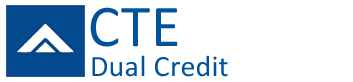 What is CTE Dual Credit?
A program allowing high school students to earn college credit
Dual credit for your high school CTE classes, earned right at your high school! 
CTE: Career and Technical Education
Dual Credit: earning high school credit and college credit at the same time!
All high school students - grades 9 – 12 – are eligible
Students must earn a B or above to get college credit
Credit earned through CTE Dual Credit is posted to a college transcript
[Speaker Notes: CTE Dual Credit is college credit that you can earn from your eligible high school classes at your high school! 
CTE stands for Career and Technical Education
Dual Credit means that you are earning high school credit and college credit at the same time!]
CTE Dual Credit Background
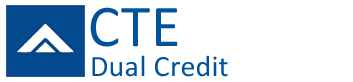 Background

The articulation process is framed, defined and validated by the following:
RCW 28B.50.530 – Agreements between district boards of trustees and school boards
WAC 131-15-095 (2) – Teacher credentials
State Board for Community and Technical Colleges Policy Manual
Carl D. Perkins Career and Technical Education Improvement Act of 2006
SSB 6377 – Legislative support for articulation between high schools and community and technical colleges
[Speaker Notes: CTE Dual Credit is college credit that you can earn from your eligible high school classes at your high school! 
CTE stands for Career and Technical Education
Dual Credit means that you are earning high school credit and college credit at the same time!]
Standardized Documents
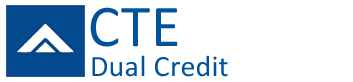 The following are standardized documents and generally used statewide:

Consortium Memorandum of Agreement (Master articulation agreement) reviewed and resigned every three years by lead administrators of the Consortium’s secondary and postsecondary education partners (college presidents and school district superintendents).
Program Articulation Agreements reviewed/updated regularly, on a three year rotation, or as deemed necessary, due to changes in class/course content, structure, etc.
Teacher Verification Forms, certifying high school teacher responsible for teaching 100% of college course competencies, signed annually.
College Competency Checklist
[Speaker Notes: CTE Dual Credit is college credit that you can earn from your eligible high school classes at your high school! 
CTE stands for Career and Technical Education
Dual Credit means that you are earning high school credit and college credit at the same time!]
Partnerships
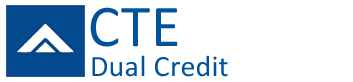 College Program information being made available to registered students

Cross participation in General Advisory Committee’s 

High school and College faculty relationships
[Speaker Notes: CTE Dual Credit is college credit that you can earn from your eligible high school classes at your high school! 
CTE stands for Career and Technical Education
Dual Credit means that you are earning high school credit and college credit at the same time!]
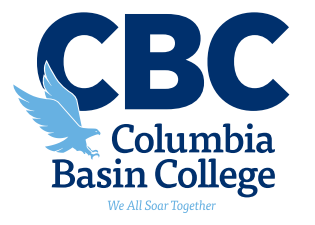 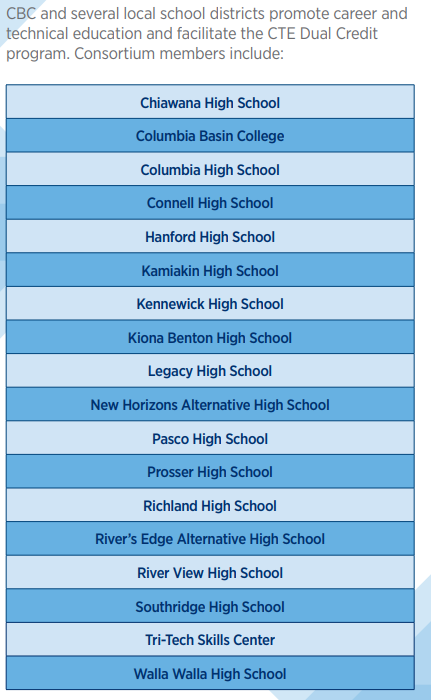 Who we are.
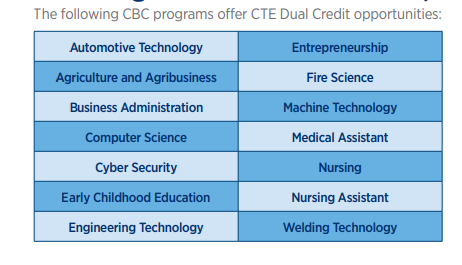 Hispanic Serving Institution
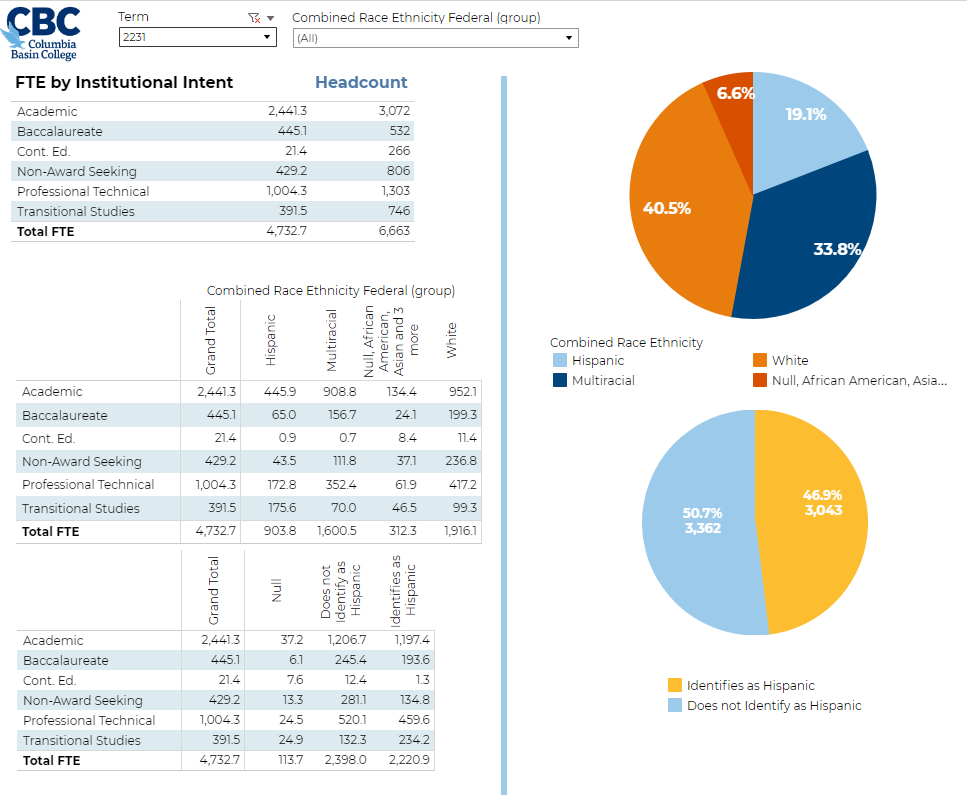 Credit completers (earners)  by Race/Ethnicity for 2020-21:
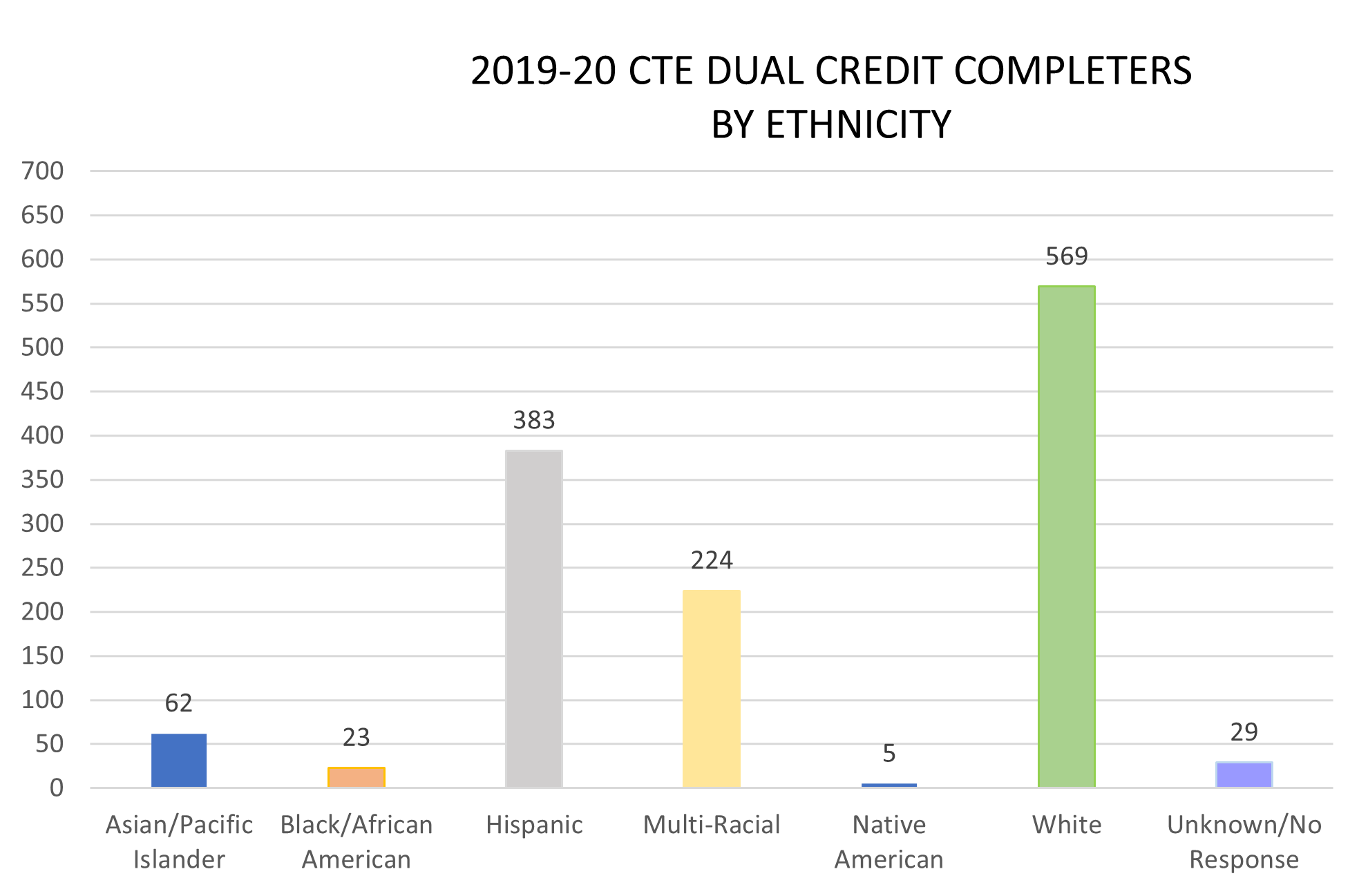 2020-21 CTE DUAL CREDIT COMPLETERS BY ETHNICITY  AND HEADCOUNT
Marketing with DEI in mind
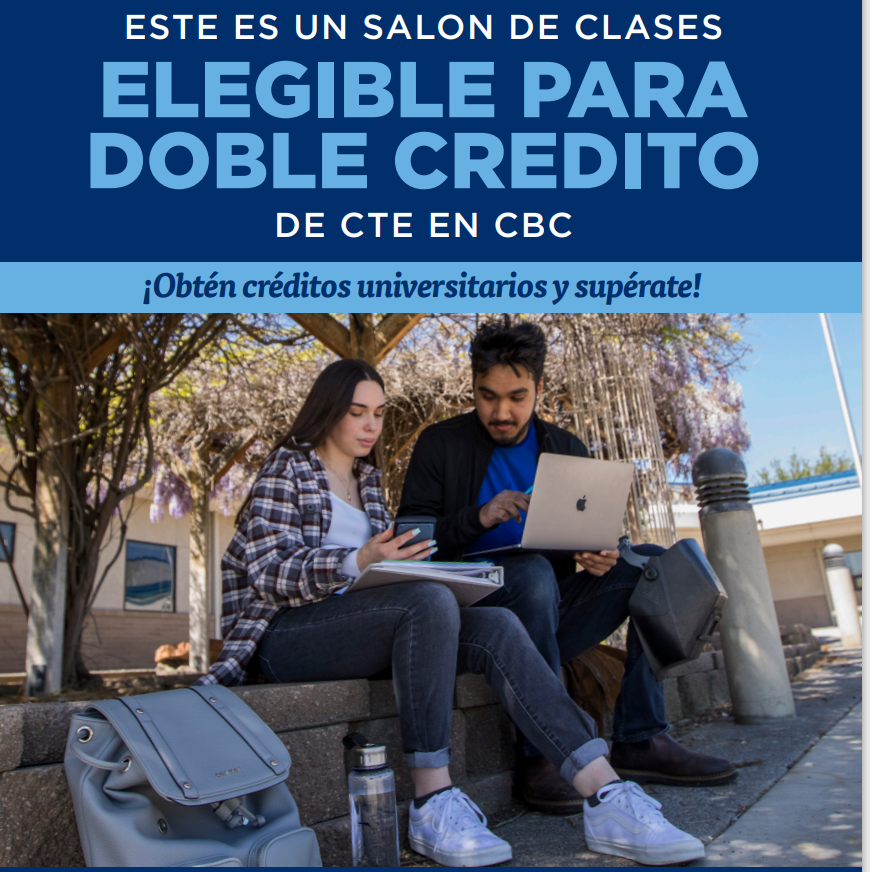 CTE Dual Credit works!
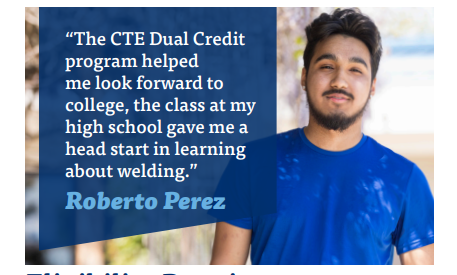 Questions? Please raise hand or drop question in the chat.
WACTC/SBCTC Promising practices exchange
Do you have a promising practice at your college that is—
--Advancing racial equity, closing equity gaps? 
--Increasing enrollment, student success, graduation? 
--Re-engaging adult students? 
Please share it! Go to:
https://www.sbctc.edu/about/task-forces-work-groups/strategic-enrollment/promising-practices.aspx
Presenter Contact Information
Anne MolendaDirector of K-12 Partnerships & Recruitmentamolenda@spscc.edu
Guy HamiltonExecutive Academic Dean, STEMghamilton@shoreline.edu
Tanya RettingerDirector, PNWCC Consortiumtanya.rettinger@bellevuecollege.edu
Cinthia AlvarezDirector for K-12 Partnershipscdalvarez@columbiabasin.edu 

SBCTC Contact Jamie TraugottDirector of Dual Credit & K-12 Alignmentjtraugott@sbctc.edu